Комплексные решения по переработке отходов древесины и биомассы
Бастриков Д.В.
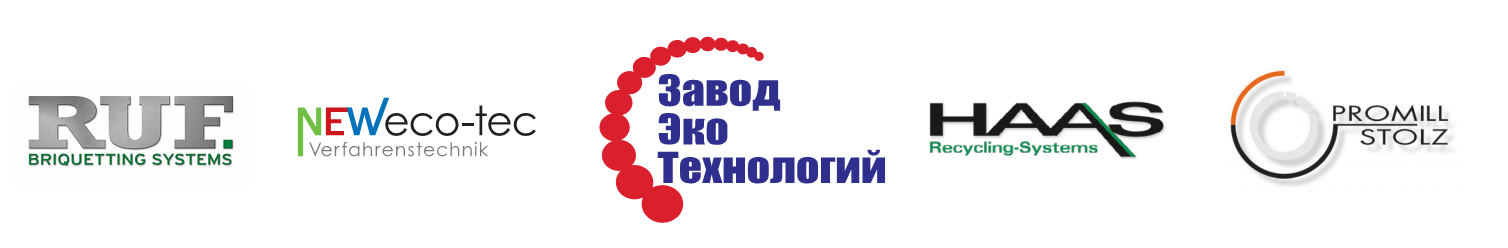 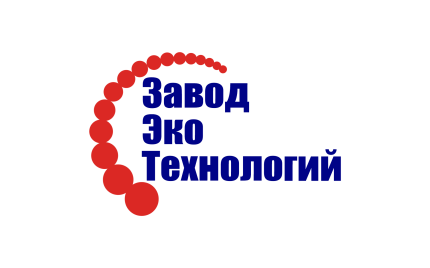 Картирование территории РФ по потенциалу древесного топлива для производства тепловой энергии
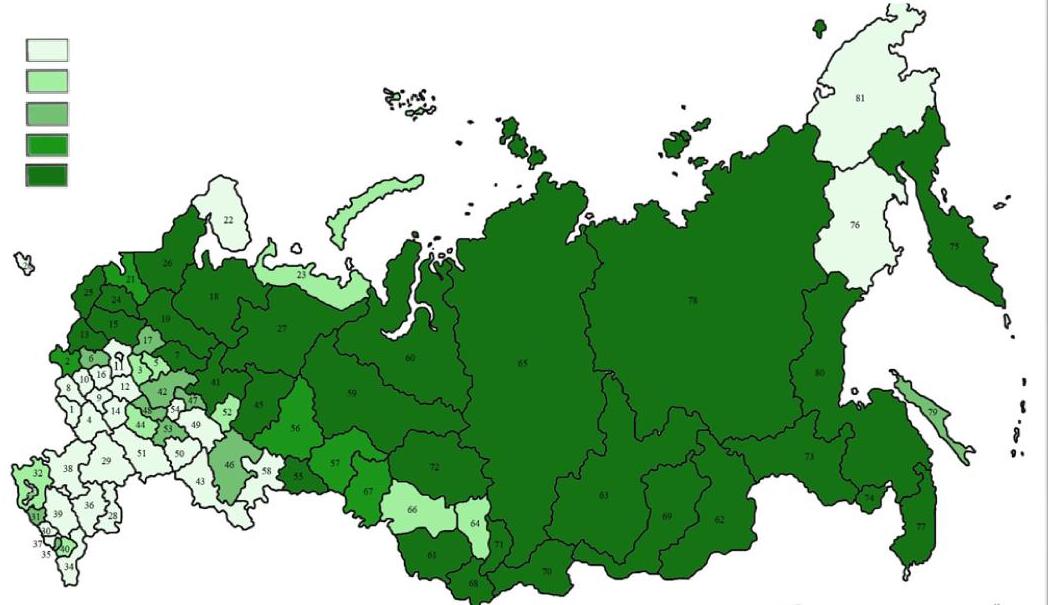 К 2013-2014 гг. прогнозируется общий объем производства гранул и брикетов в мире на уровне 40 млн т .
Европе это необходимо, чтобы выполнить цели по сокращению выбросов парниковых газов, а также уйти от зависимости от ископаемых видов топлива
На сегодня биотопливо- наиболее дешевый и доступный вид ВИЭ по сравнению с ветроэнергией и солнечной энергией
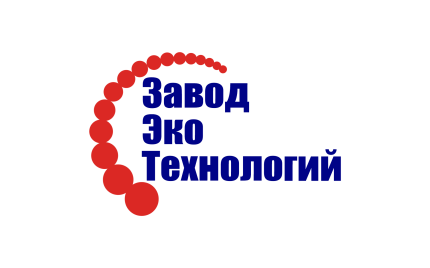 Переработке подлежат все виды отходов
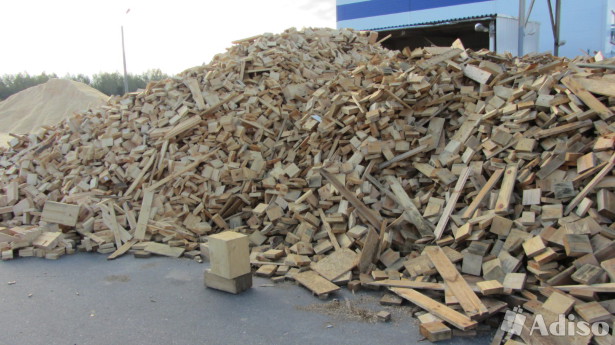 Утилизация отходов
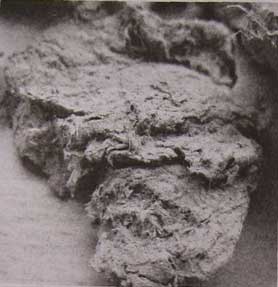 шлифовальная пыль, опилки, стружка
щепа, отходы фанеры и ДСП
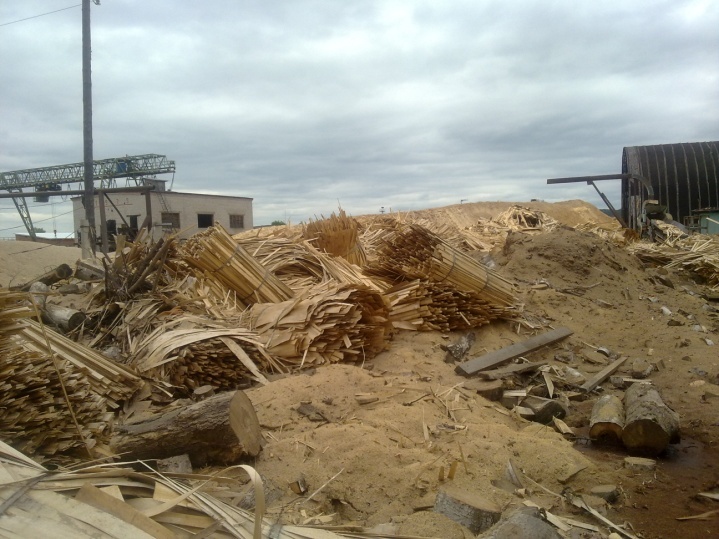 торф, бурый уголь, костра льна
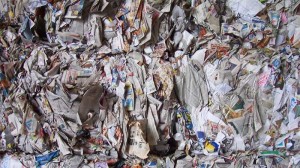 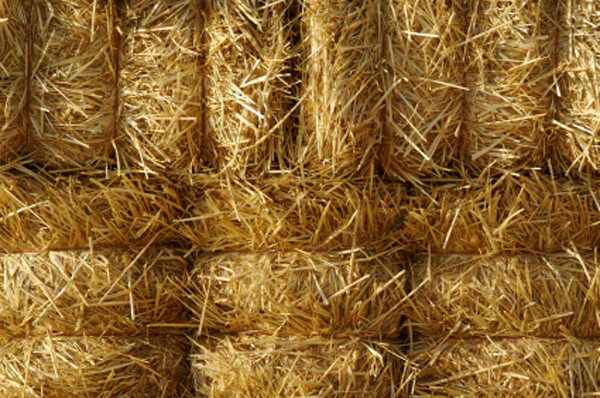 шелуха арахиса, лузга подсолнечника
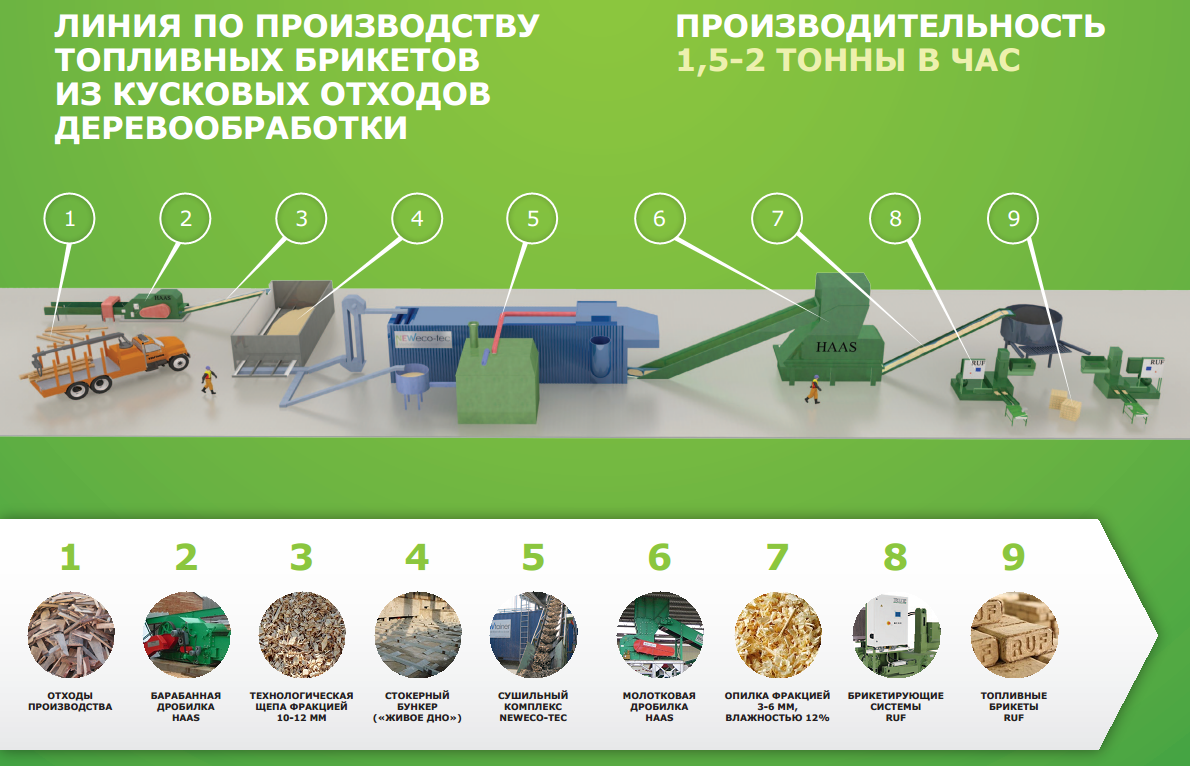 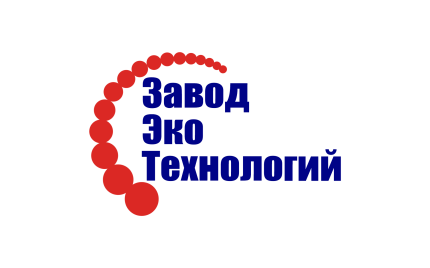 Дробилки HAAS
высокая производительность; 
простота при интеграции в технологическую линию;
 высокое качество исполнения и надежность;
 опыт производства измельчающего оборудования для широкого спектра сырья: биомассы, древесных и лесных отходов. Высокая производительность
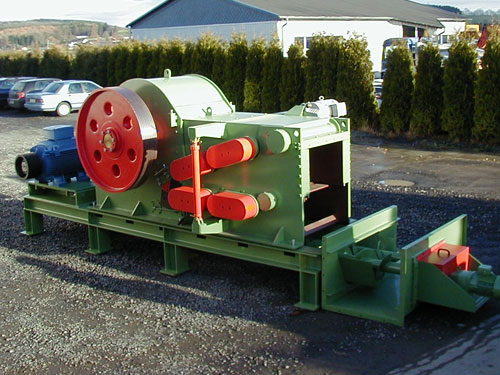 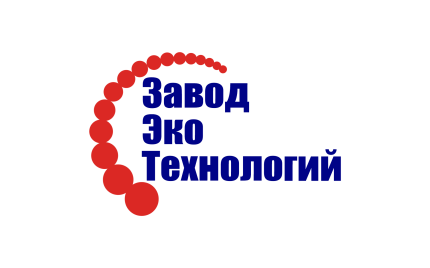 Конвейерные сушилки NewEco-tec
контролируемый процесс сушки с возможностью работы 24 часа в сутки;
коррозиеустойчивый корпус из нержавеющей стали;
конструкция сушильного комплекса смонтирована в стандартных морских контейнерах разных типоразмеров, в зависимости от производительности; 
увеличение производительности путем установки дополнительных модулей;
оптимальное решение для производства гранул премиум класса.
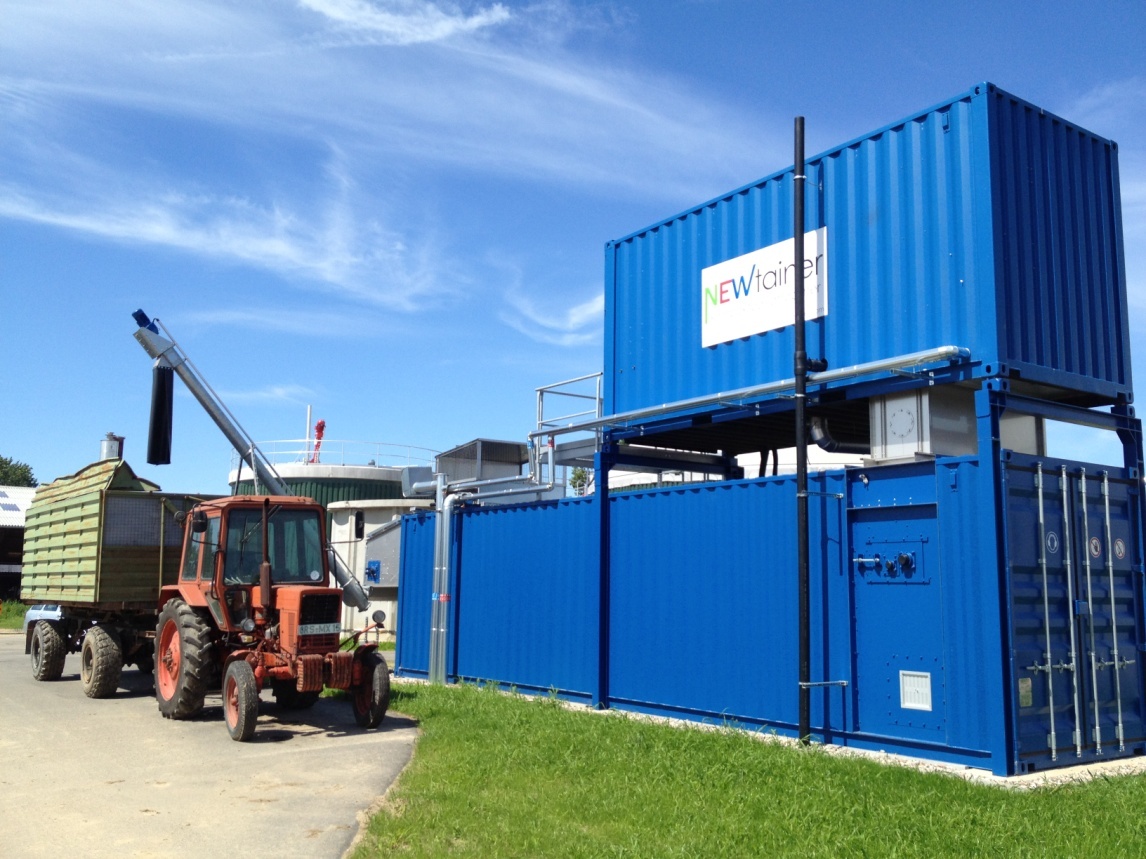 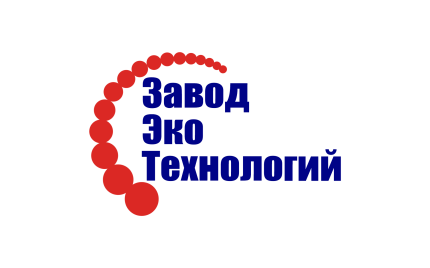 Барабанные сушилки от Европейского производителя
Промышленная сушка опилок естественной влажности, древесных отходов, торфа для дальнейшей переработки в пеллеты и брикеты
Конструкция сушильных агрегатов позволяет работать на открытом воздухе, что значительно уменьшает затраты на установку 
Высокая степень автоматизации
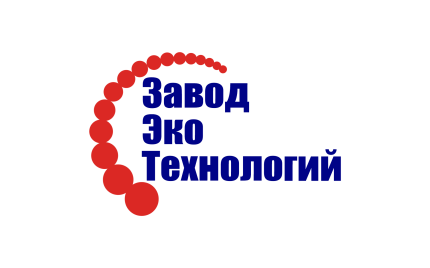 Прессы-грануляторы Promill Stolz
высокая производительность;
двухступенчатая ременная передача;
мощный главный вал и идеальная посадка матрицы;
упрощенное крепление матрицы: необходимо всего 45 минут чтобы ее заменить;
1/2 затрат на техобслуживание по сравнению с грануляторами с редукторами;
система медленной прокрутки матрицы;
система пожарной безопасности: контроль температуры роликов и подшипников, датчики обнаружения искры;
от 5 до 10 лет без замены центральных подшипников и передней обоймы.
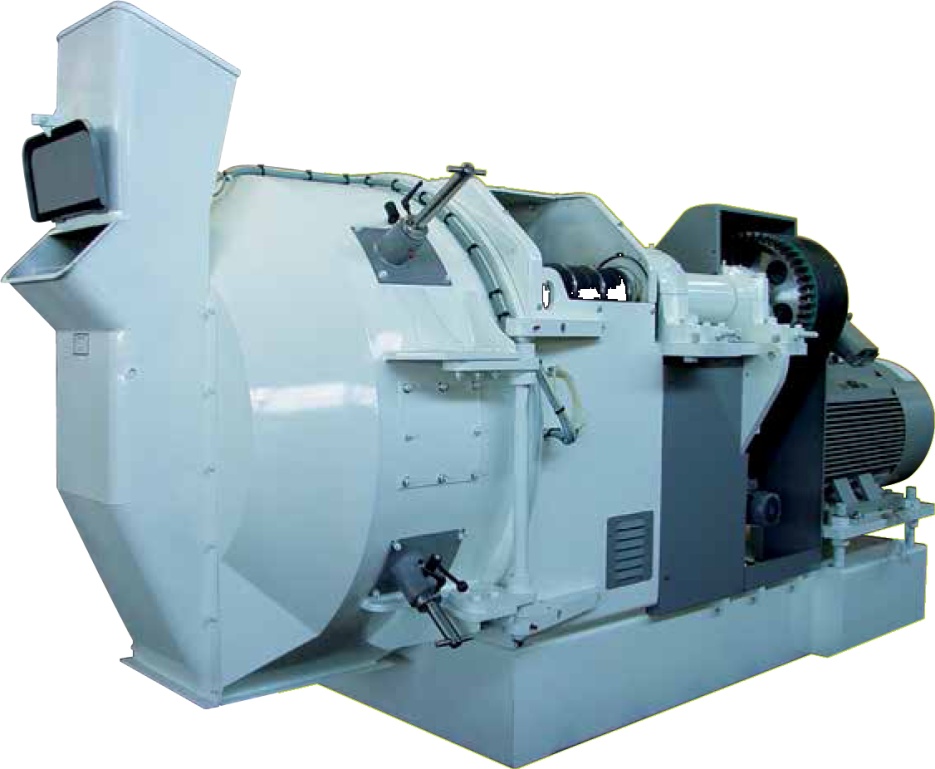 Пеллеты
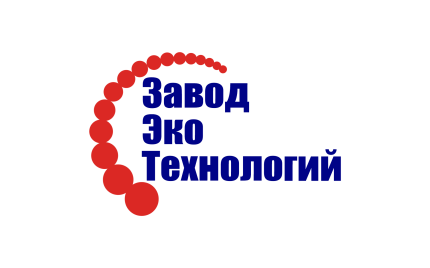 Брикетирующие системы RUF
Производительность: от 100 до 1 500 кг в час
Мощность: от 2 до 90 кВт
Максимальное удельное давление: 1700 кг/см2 
Брикеты разных размеров с сечением от 150х60мм до 260х100 мм
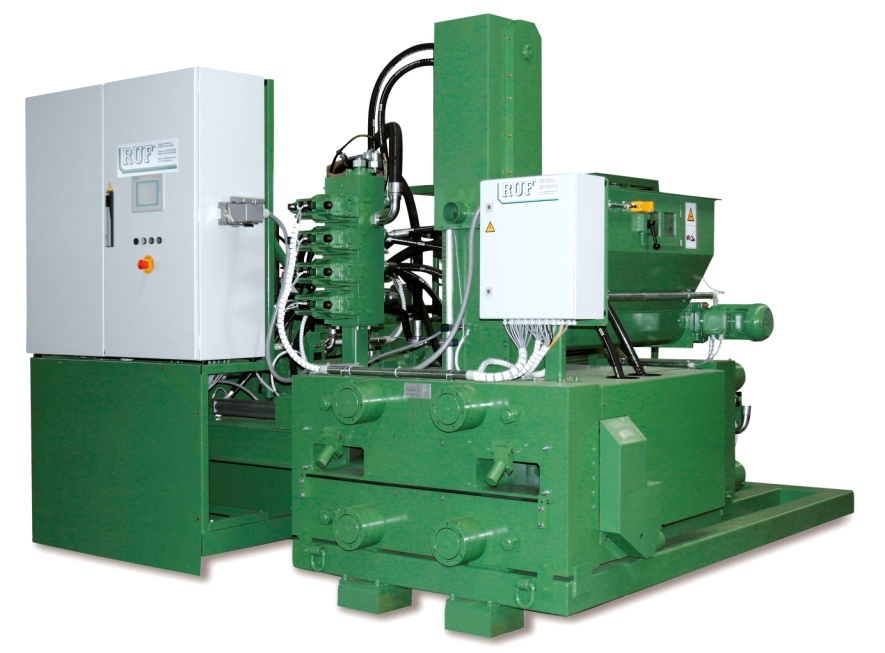 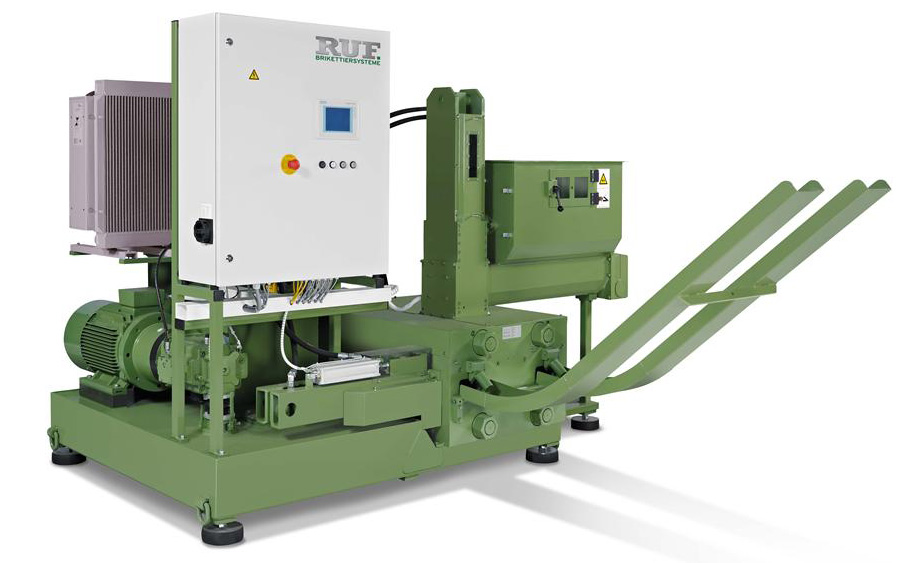 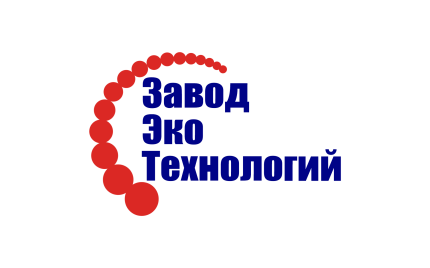 Выгода и преимущества
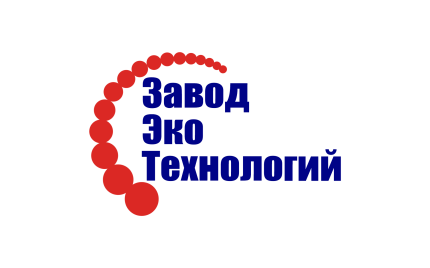 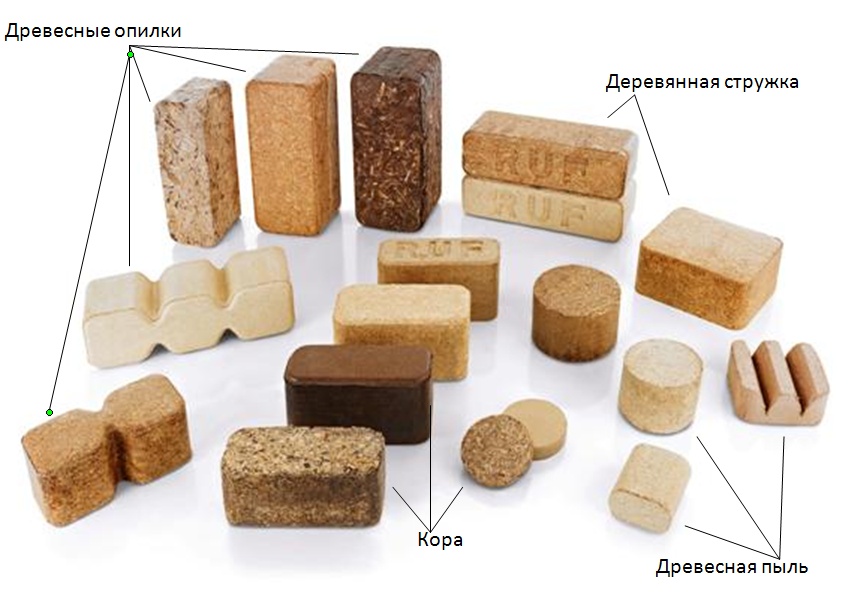 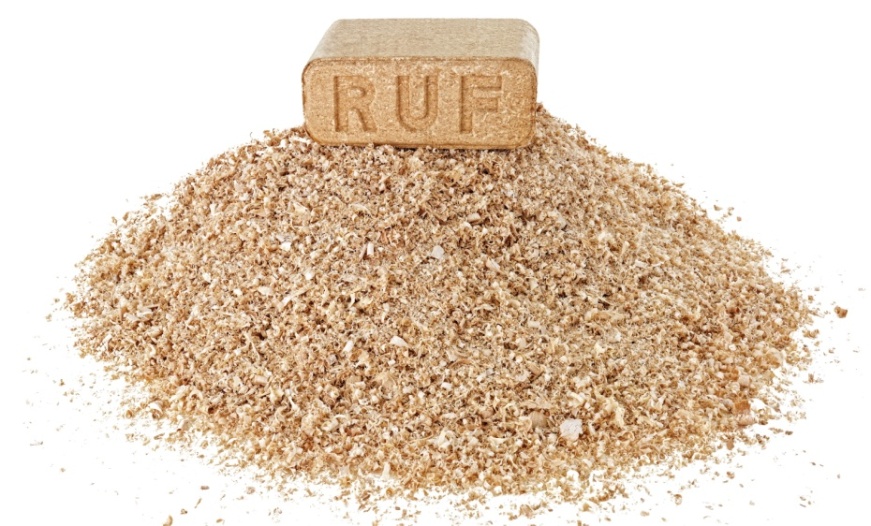 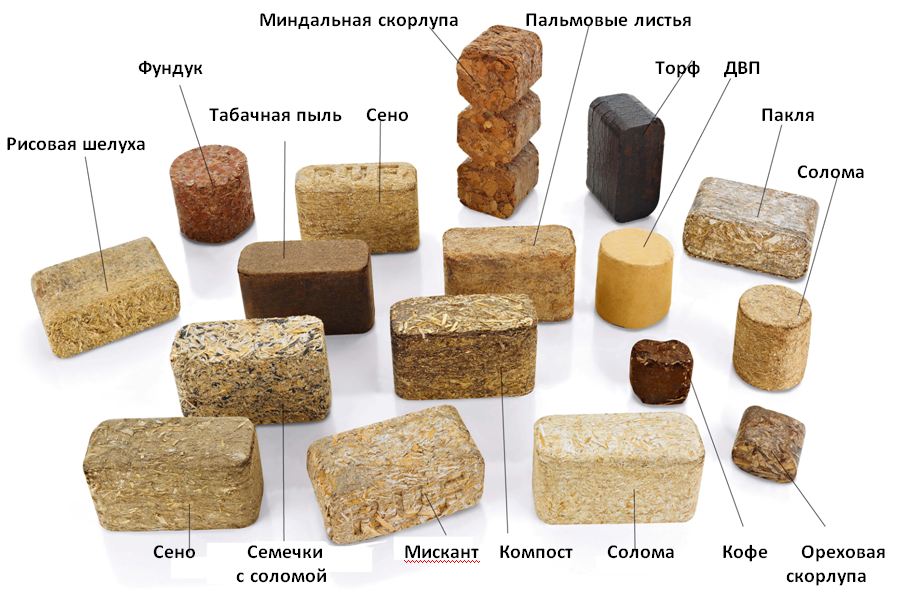 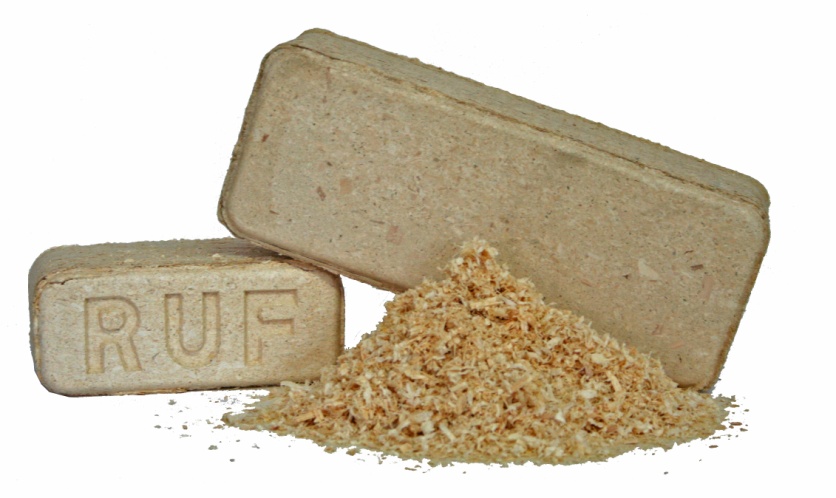 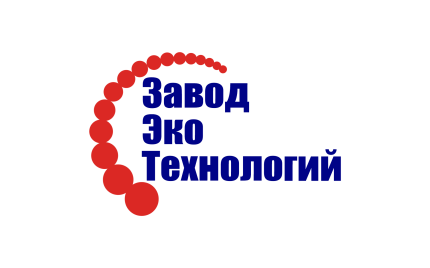 Топливный брикет RUF
Высокая рыночная стоимость брикетов RUF;
Длительное время горения (4-5 часов);
Низкий уровень зольности (менее 1%);
Топливные брикеты RUF соответствуют всем требованиям стандарта DIN51731;
Используются как в домашних твердотопливных котлах отопления, так и в промышленных печах.
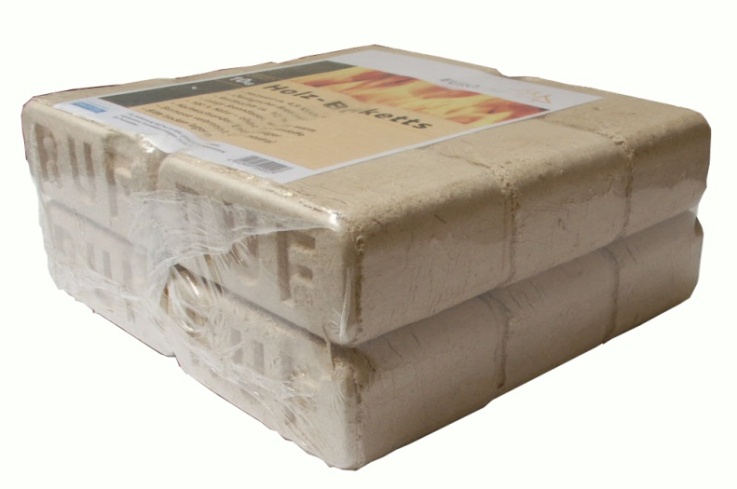 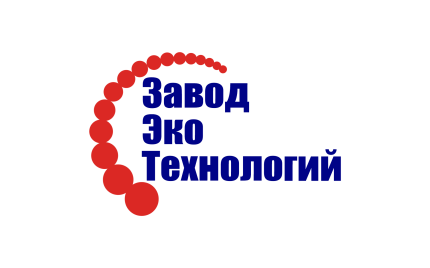 Сервисная служба 24 часа в сутки
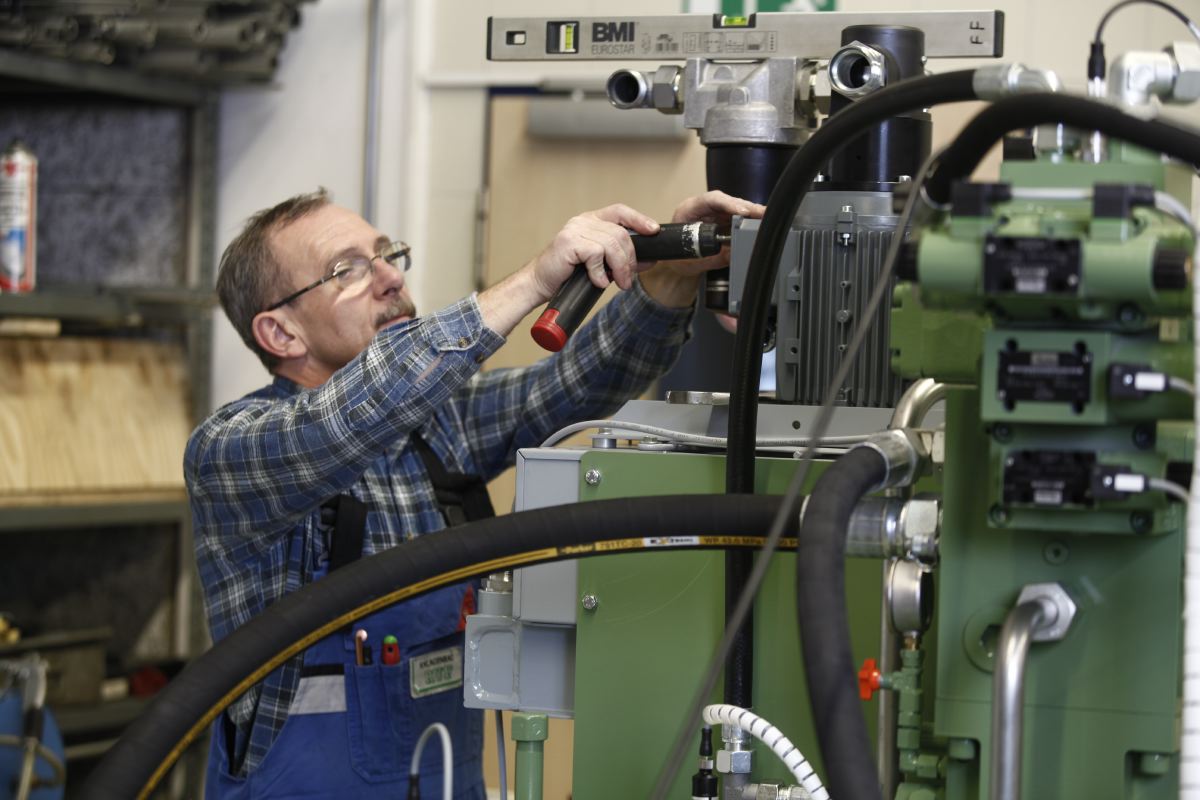 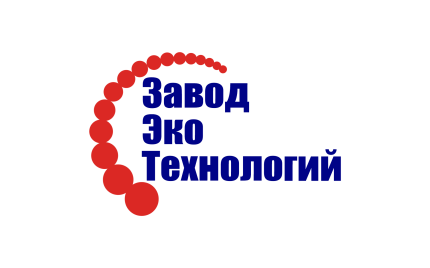 Наши клиенты
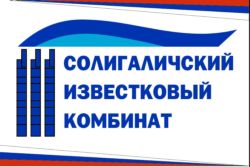 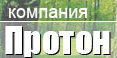 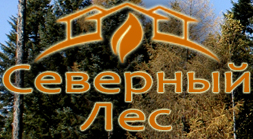 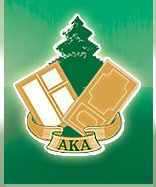 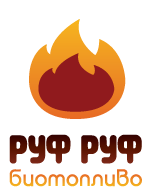 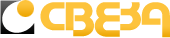 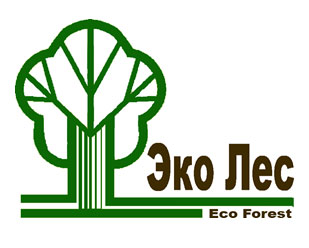 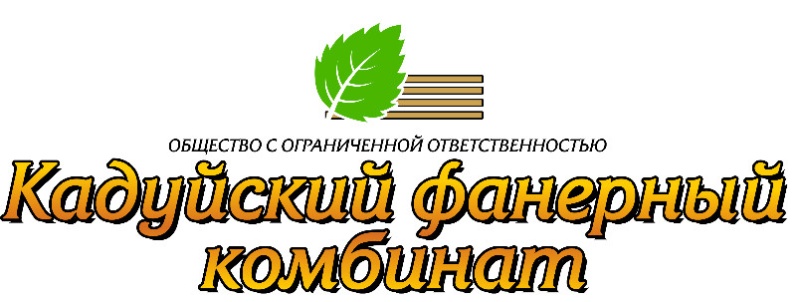 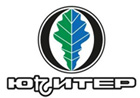 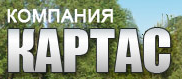 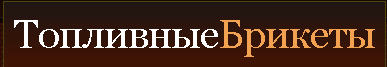 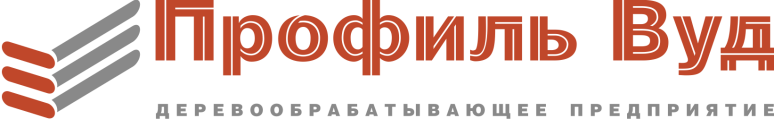 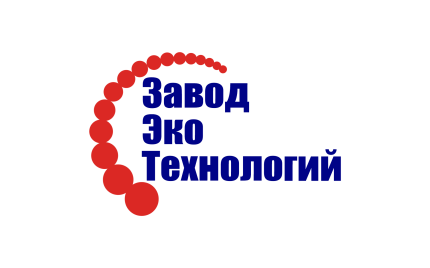 Добро пожаловать в нашу компанию!
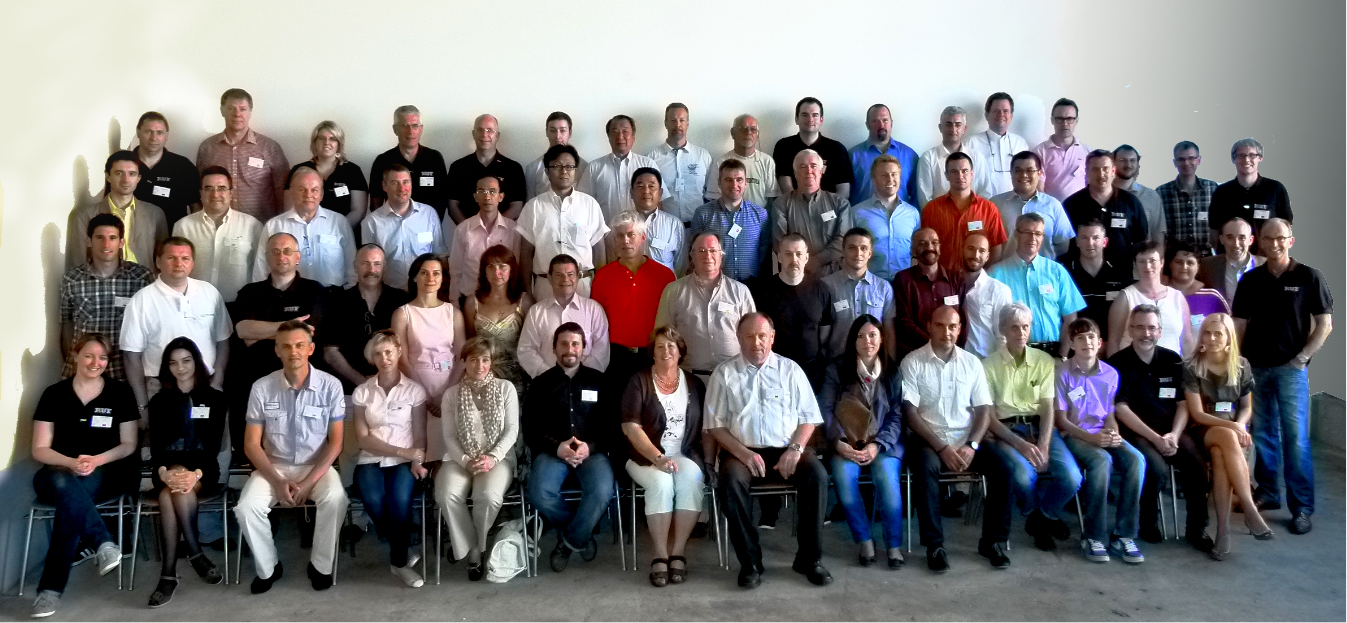 Спасибо за внимание!
Будем рады сотрудничеству



+7 911 000 91 91     www.zet.spb.ru     info@zet.spb.ru
г. Санкт-Петербург, ул. Предпортовая д. 6 лит П
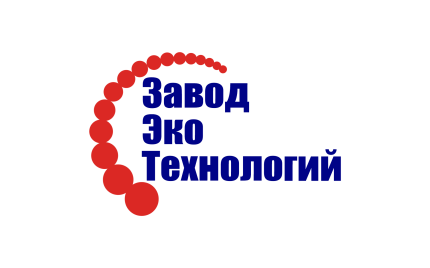